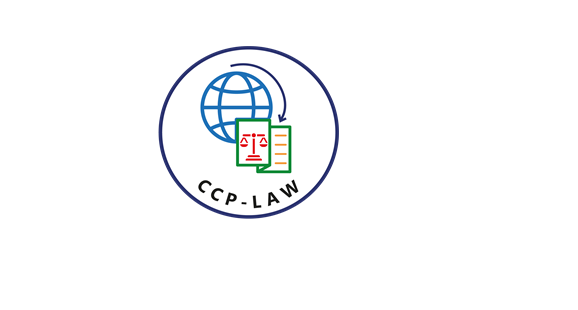 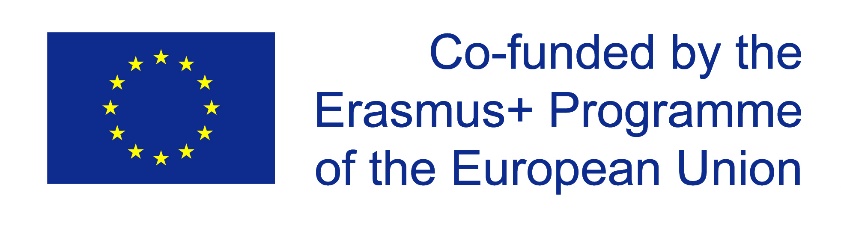 CCP-LAW
Curricula development on Climate Change Policy and Law
WASTE MANAGEMENT POLICIES AND REGULATIONS

Instructor Name: …
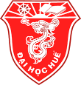 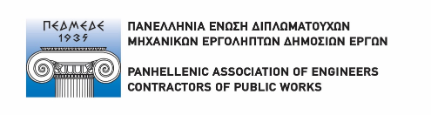 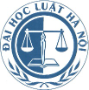 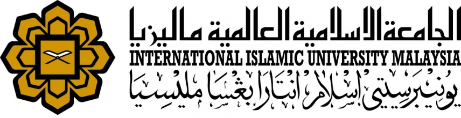 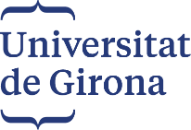 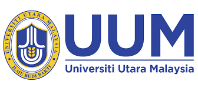 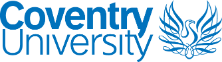 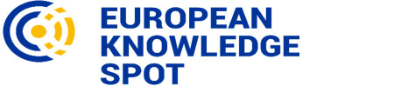 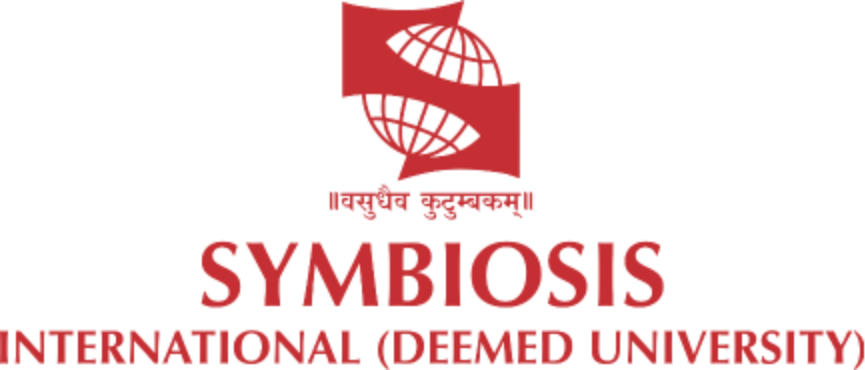 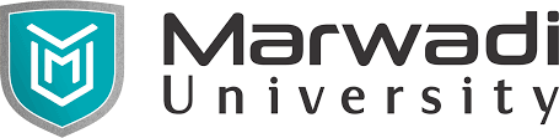 Project No of Reference: 618874-EPP-1-2020-1-VN-EPPKA2-CBHE-JP: 
The European Commission's support for the production of this publication does not constitute an endorsement of the contents, which reflects the views only of the authors, and the Commission cannot be held responsible for any use which may be made of the information contained therein.
Contents
Overview of waste management policies and regulations.
The role of international and regional legal frameworks in waste management
National policies and regulations on waste management.
1. Overview of waste management policies and regulations
Waste is considered as a resource
Waste that has been identified and classified for use in other production processes will be raw materials, fuel, and materials for other production industries, in order to promote waste circulation, recycling, and reuse;
Regulating the responsibilities of Ministries in conforming the use of waste as production materials.
Clearly regulate owners of establishments, production, business and service areas, agencies and organizations generating common industrial solid waste; Households and individuals generating household solid waste are responsible for classifying solid waste at source to facilitate reuse, recycling, energy recovery and treatment.
1. Overview of waste management policies and regulations
Role of relevant entities:
Organizations and individuals that generate waste are responsible for applying solutions to save resources and energy; using raw materials, fuel, environmentally friendly materials, renewable energy; applying technology, cleaner production programs, environmental controls and other measures to minimize waste generation; Updating information on the national environmental database when transferring hazardous waste and regular industrial solid waste that must be treated to facilities with appropriate environmental licenses.
Role of relevant entities:
The State has a policy of socializing the collection, transportation, reuse, recycling, treatment and recovery of energy from the waste treatment process; Apply advanced, environmentally friendly waste treatment technology and the best available techniques to minimize and control secondary waste generated, and minimize the amount of solid waste that must be buried; Encourage co-treatment of waste and use of waste as raw materials, fuel, and alternative materials.
1. Overview of waste management policies and regulations
Role of relevant entities:
The Minister of Natural Resources and Environment promulgates a list of hazardous waste, controlled industrial waste and regular industrial solid waste; and technical requirements on environmental protection for vehicles transporting domestic solid waste, regular industrial solid waste and hazardous waste.
Local authorities are responsible for waste management in the area; promulgating regulations on waste management and implementing incentive policies and support for waste management activities under law regulations.
1. Overview of waste management policies and regulations
Measures to be taken:
A comprehensive approach to all waste, thereby maximizing the combined benefits of collection, recycling, treatment and disposal of waste.
Consideration of the life cycle of products and materials to promote the efficient use of resources.
Integrate different measures and tools such as policy/law, engineering/technology, management, finance, awareness raising, etc.
Highlight the responsibilities and roles of local authorities.
Encourage the participation of relevant parties: the private sector participates in collection, recycling, energy recovery, and destruction activities; The community participates in minimizing generation and classifying wastes at the source
2. The role of international and regional legal frameworks in waste management
International and regional legal documents
Convention for the Prevention of Marine Pollution from the Dumping of Wastes and Other Substances, 1972 (London Convention)
Marpol Convention for the Prevention of Pollution from Ships, 1973
Basel Convention on the control of transboundary movements of hazardous waste and their disposal, 1989.
Comprehensive and Progressive Agreement for Trans-Pacific Partnership (CPTPP): Chapter 20
International and regional legal documents
Rotterdam Convention on prior notification and agreement procedures for certain hazardous chemicals and pesticides in international trade, 1998.
Stockholm Convention on Persistent Organic Pollutants (POPs) 2001.
MINAMATA Convention on Mercury 2013
European Union - Vietnam Free Trade Agreement (EVFTA): Chapter 13
2. The role of international and regional legal frameworks in waste management
Waste management on a regional and international scale:
Form a unified legal framework regionally and globally on waste management as the basis of common application for member states
It is the basis for binding obligations on member countries in waste management, thereby raising awareness and responsibility of countries.
Improve the efficiency of waste management activities for the cleaner production, and ensuring sustainable development
Ensure and improve the effectiveness of cooperation between countries in environmental protection activities in general and waste management in particular in the direction of mutual benefit, goodwill and honesty.
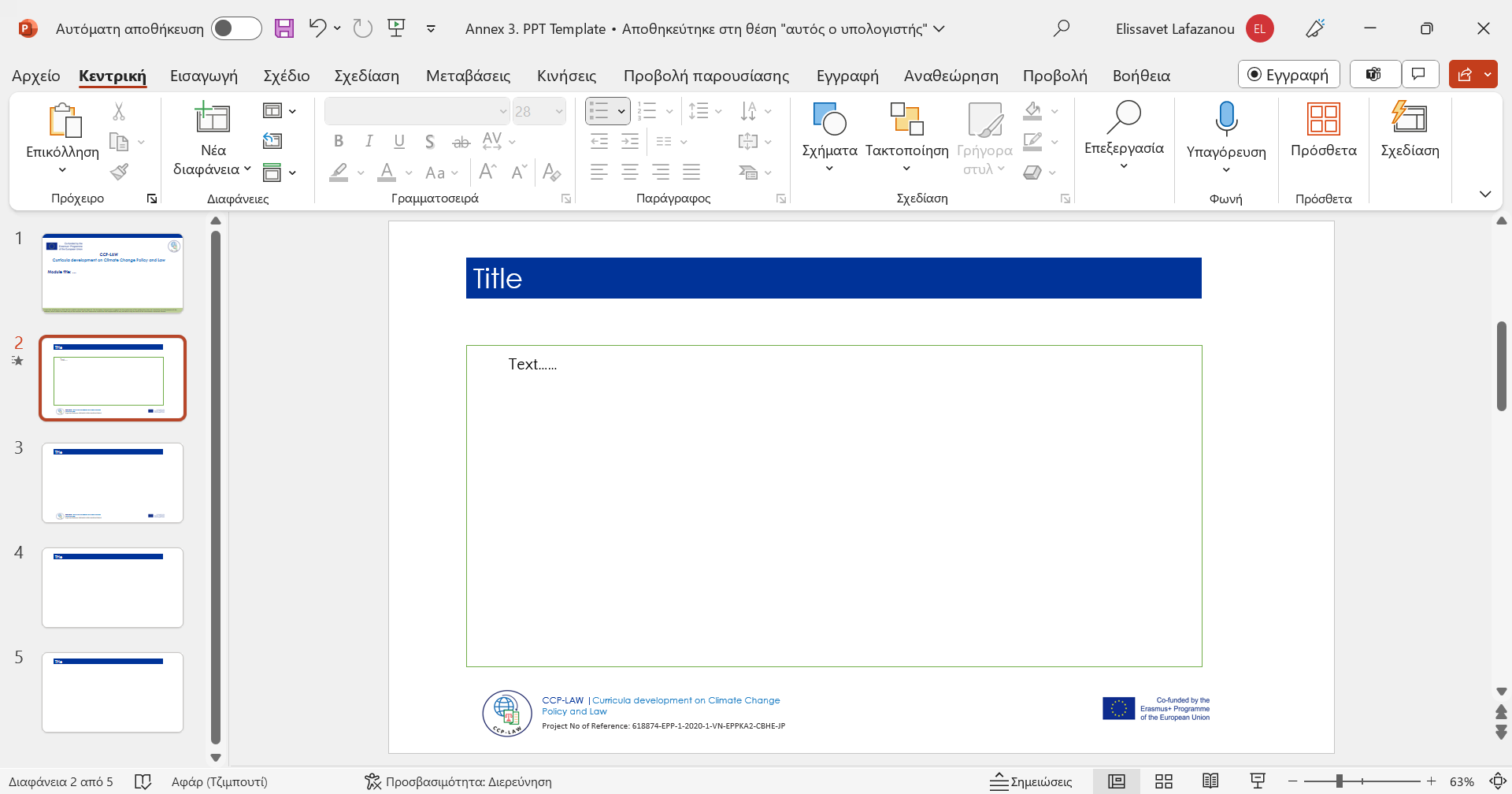 2. The role of international and regional legal frameworks in waste management
Waste management on national scale:
Is the basis for considering signing and joining international treaties on waste management; move towards internalization into the national legal system.
Is the basis for researching and improving the national legal system on waste management to become increasingly compatible and consistent with international and regional law in the spirit of ensuring compatibility with political institutions and economic and social development of the country.
It is an opportunity for the country to gain international sympathy and support; Increase investment cooperation, research and development of science and technology in waste management
Is the basis for the country to increase efficiency in investment and trade activities towards sustainable development with countries in the region and the world.
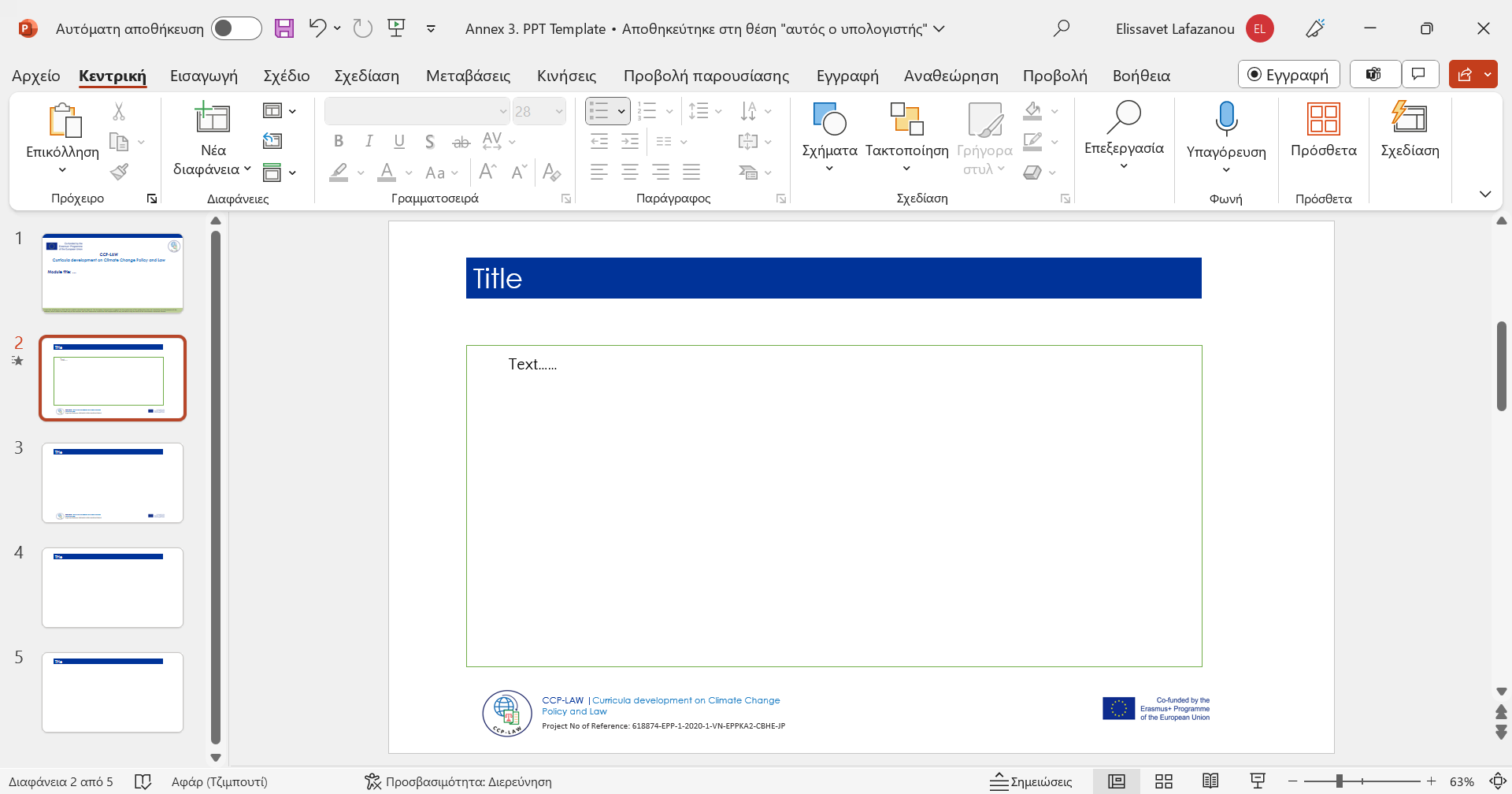 3. National policies and regulations on waste management
Solid waste management 
Waste must be managed throughout the entire process of generation, reduction, classification, collection, storage, transfer, transportation, reuse, recycling, treatment and destruction;
The owner of hazardous waste and conventional industrial solid waste is responsible for reusing, recycling, treating and recovering energy from the waste or transferring it to a facility with appropriate functions and environmental licenses for processing;
Industrial waste source owners must control and determine whether the waste is hazardous waste or normal industrial solid waste through sample collection and analysis by functional and capable facilities comply with the provisions of law;
Industrial waste after classification must be managed according to the provisions of law;
3. National policies and regulations on waste management
Solid waste management 
Waste that meets the standards and technical regulations of raw materials, fuel, and materials according to the provisions of law on product and goods quality is managed as products and goods and is used directly as raw materials, fuel, and materials for production activities;
Organizations and individuals transporting household solid waste, hazardous waste, and common industrial solid waste must responsibly transport the waste to facilities with appropriate functions and environmental licenses or transfer to other organizations or individuals to transport to facilities with appropriate functions and environmental licenses;
Radioactive waste management is carried out in accordance with the law on atomic energy.
3. National policies and regulations on waste management
Reduce , reuse, recycle and treat plastic waste :
Restrict the use, reduce, classify and dispose of waste such as single-use plastic products and non-biodegradable plastic packaging according to regulations; Do not dispose of plastic waste directly into drainage systems, ponds, lakes, canals, rivers and oceans.
Plastic waste arising from marine tourism and service activities, maritime economy, oil and gas exploitation and marine mineral resources, aquaculture and exploitation must be collected, stored and transferred to local authorities facility with recycling and treatment functions.
Environmentally friendly products, products that replace single-use plastic products and products that replace certified non-biodegradable plastic packaging are eligible for incentives and support according to the provisions of law.
3. National policies and regulations on waste management
Reduce , reuse, recycle and treat plastic waste :
Plastic waste must be collected and classified for reuse, recycling or treatment according to the provisions of law. Plastic waste that cannot be recycled must be transferred to a facility that has the function of processing according to regulations. Plastic waste generated from economic activities at sea must be collected for reuse, recycling or treatment and must not be discharged into the sea.
Encourage the reuse and recycling of plastic waste to serve the production of goods, construction materials, and traffic works; Encourage research and development of systems to collect and treat plastic waste floating in the seas and oceans; Have policies to promote reuse and recycling of plastic waste.
3. National policies and regulations on waste management
Wastewater management 
Wastewater must be collected and treated to meet environmental technical standards before being discharged into receiving sources;
Wastewater is encouraged to be reused when it meets environmental protection requirements and water use purposes;
Wastewater containing hazardous environmental parameters exceeding prescribed thresholds must be managed according to regulations on hazardous waste management;
The discharge of treated wastewater into the environment must be managed according to the provisions of law on environmental protection, in accordance with the load-bearing capacity of the receiving environment.
3. National policies and regulations on waste management
Wastewater management 
The wastewater treatment system must meet the requirements:
Technology suitable for the type and characteristics of wastewater to be treated;
The capacity of the water treatment system must be consistent with the maximum amount of wastewater generated;
Wastewater treatment meets environmental protection requirements;
Operate wastewater treatment works according to technical procedures .
Have a plan to prevent and respond to environmental incidents for the wastewater treatment system; Discharge points must have clear coordinates, signs, and symbols, convenient for inspection and monitoring of discharge
3. National policies and regulations on waste management
Dust and exhaust management :
Organizations and individuals engaged in production, business and service activities that spread dust and emissions must control and treat dust and emissions to ensure environmental technical regulations.
Dust with hazardous elements exceeding the prescribed threshold must be managed according to the provisions of law on hazardous waste management.
Vehicles, machinery, equipment, and construction works that spread dust and exhaust must have filters, exhaust gas mitigation, shielding devices, or other measures to minimize dust to ensure technical environment regulations.
3. National policies and regulations on waste management
Manage and control noise, vibration, light, radiation, and unpleasant odors :
Organizations and individuals causing noise, vibration, light, and radiation must control and handle it to ensure environmental and radiation technical regulations.
Organizations and individuals in residential areas that cause noise, vibration, light, radiation, and unpleasant odors must take measures to minimize the affect of them and not cause negative impacts on the residential community.
Organizations and individuals managing routes with high traffic density causing noise, vibration, light, and radiation must take measures to minimize the affect of them and meet environmental technical regulations.
3. National policies and regulations on waste management
Hazardous waste management
For waste source owners:
Declare the volume and type of hazardous waste in the application for an environmental permit or environmental registration content;
Carry out identification, classification, collection and storage separately and not mixed with non-hazardous waste, ensuring not to pollute the environment;
Reuse, recycle, treat, co-process, and recover energy according to the law or transfer hazardous waste to a facility with an appropriate environmental license for treatment.
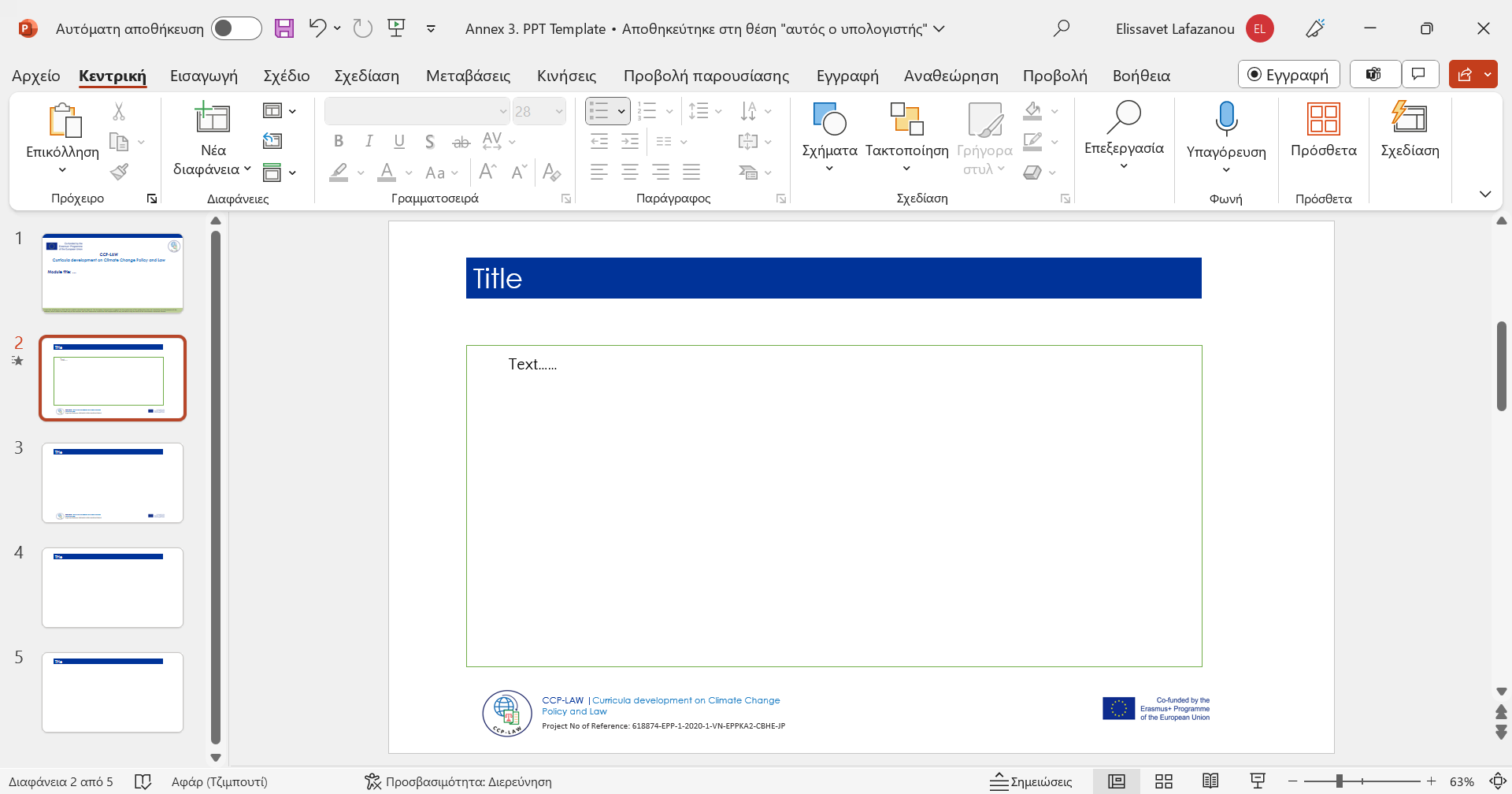 3. National policies and regulations on waste management
For storing hazardous waste:
Must be kept separately according to the classified type;
Do not mix hazardous waste with regular waste;
Do not spread dust or leak liquid waste into the environment;
Can only be kept for a certain period of time as prescribed by law
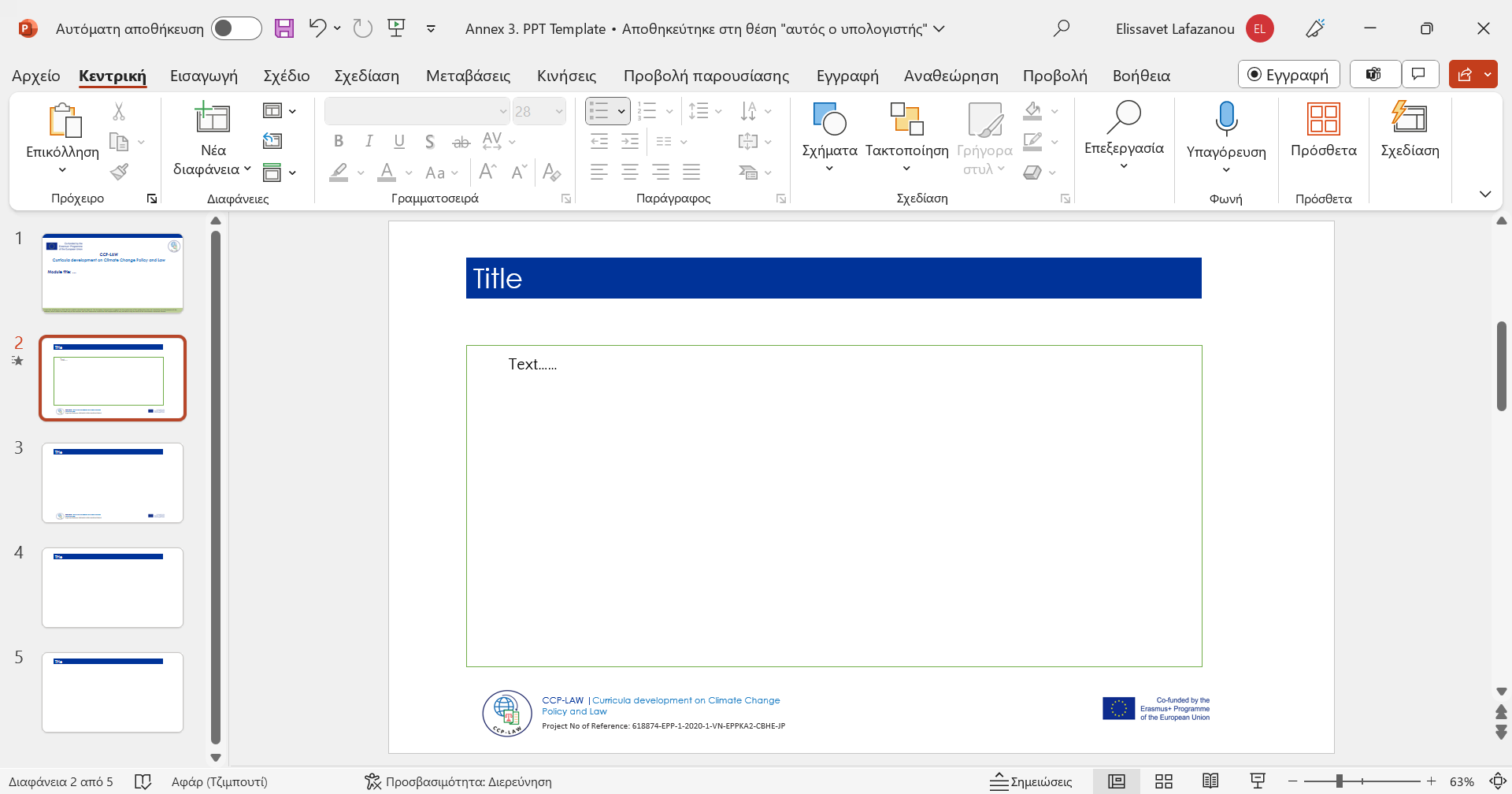 3. National policies and regulations on waste management
For transporting hazardous waste:
 Store and transport by appropriate equipment and vehicles to waste treatment facilities according to the prescribed route and time
Subjects permitted to transport hazardous waste must be granted an environmental license with the function of treating hazardous waste appropriate to the type of waste to be transported
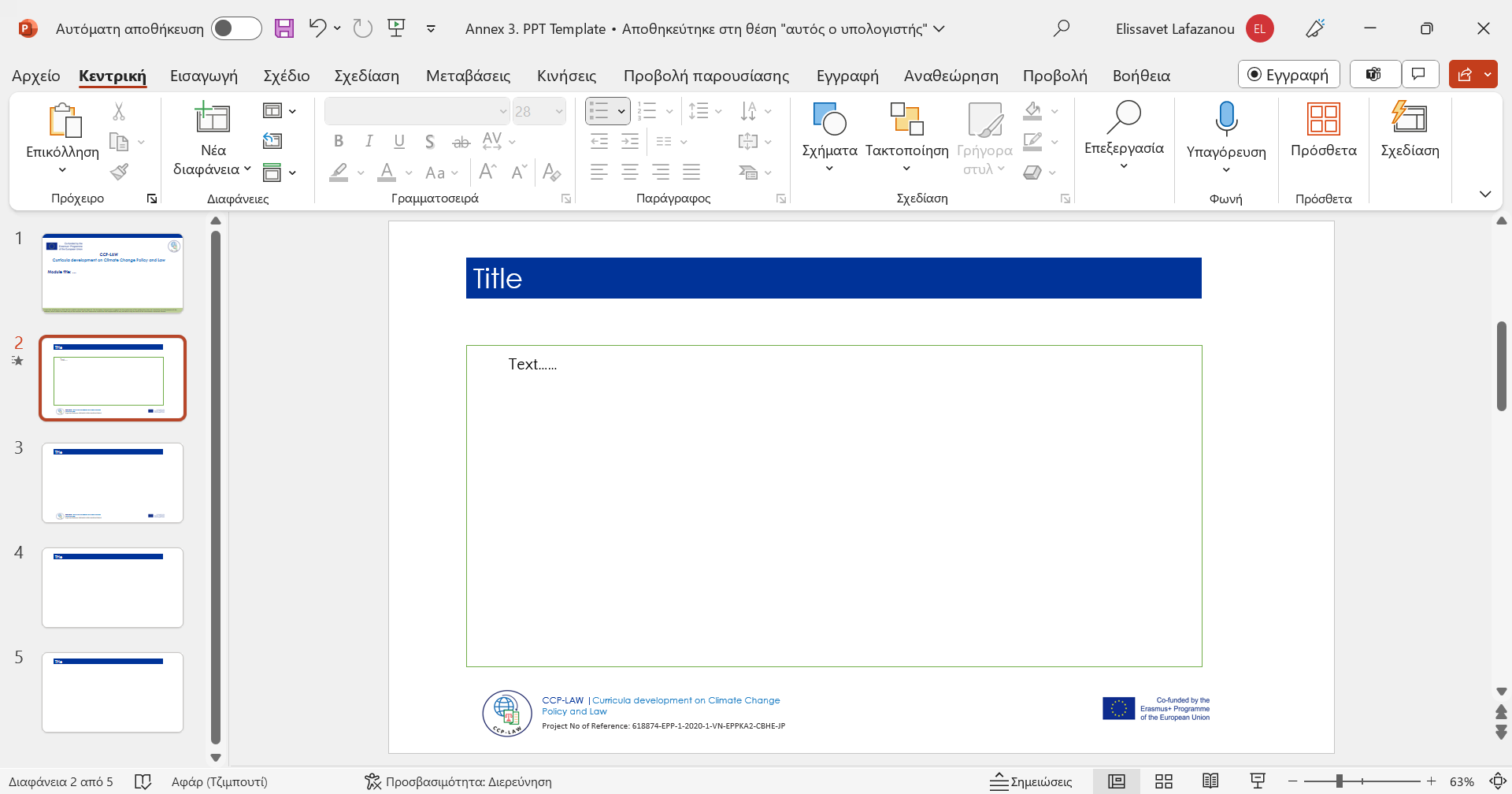 3. National policies and regulations on waste management
- For hazardous waste treatment 
In accordance with the National Environmental Protection Planning or planning with content on hazardous waste treatment, except in cases where the facility co-processes hazardous waste;
Ensure an environmentally safe distance according to regulations;
Hazardous waste treatment technology must be evaluated and given opinions according to the provisions of law on technology transfer; Encourage the application of environmentally friendly technology, best available techniques, treatment technology combined with energy recovery;
Have environmental license .
3. National policies and regulations on waste management
- For hazardous waste treatment 
Have personnel in charge of environmental protection trained in environmental majors or appropriate professional fields;
Have appropriate procedures for safely operating technology, vehicles, and specialized equipment;
Have an environmental management plan including pollution control and waste management; labor safety, labor hygiene; prevent and respond to environmental incidents; annual training and coaching; environmental monitoring program; evaluate the effectiveness of hazardous waste treatment; plans for pollution treatment and environmental improvement after completion of operations .